Getting to know Cloud Computing
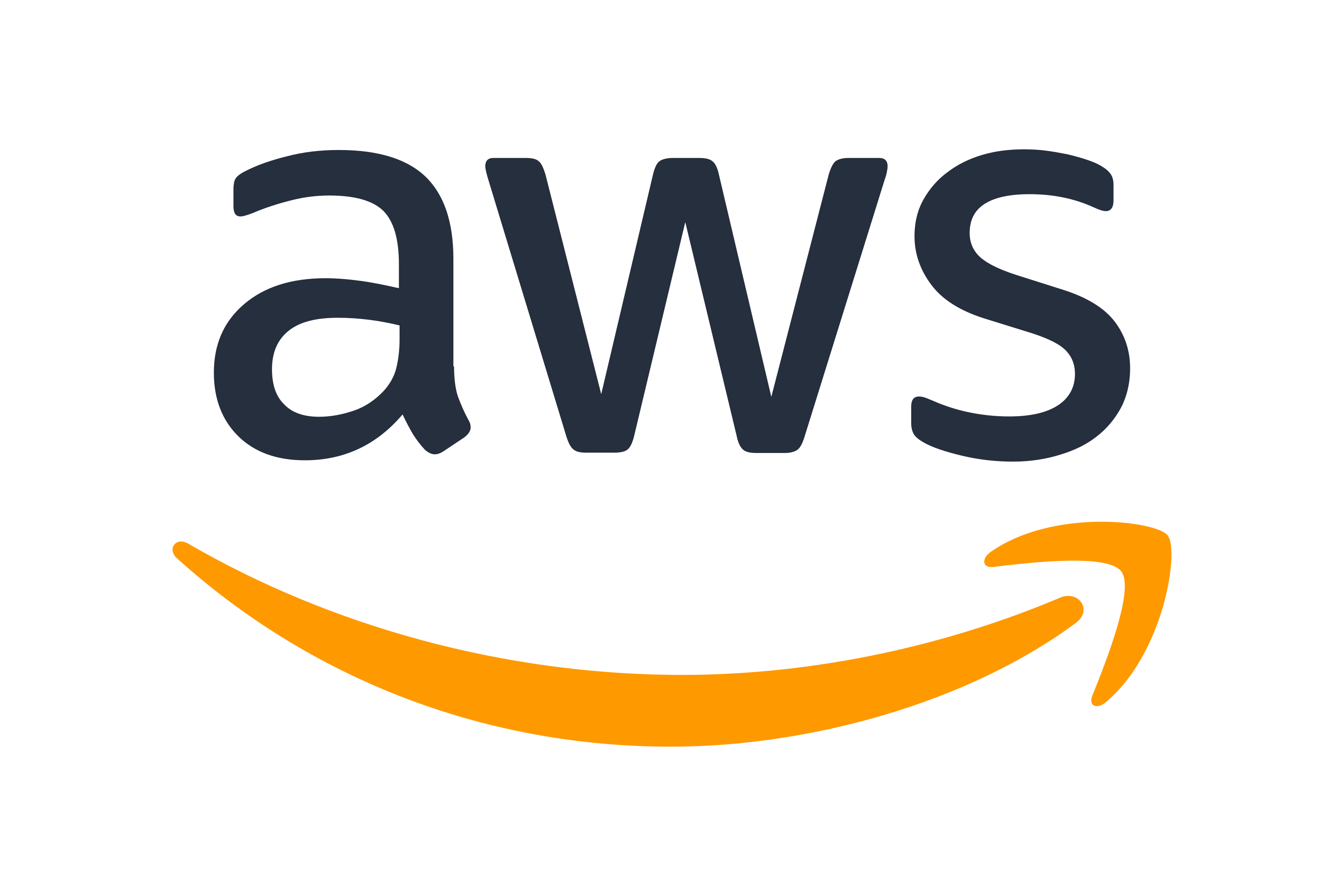 Let’s Talk About Ourselves
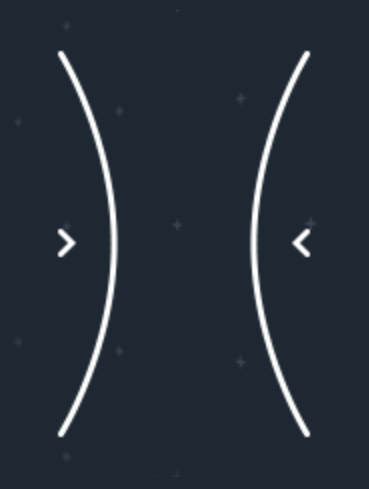 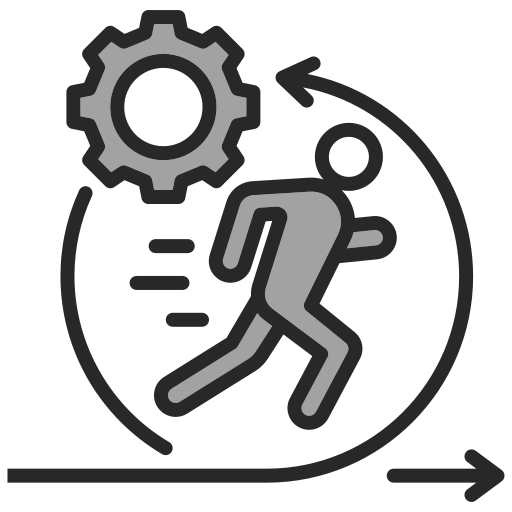 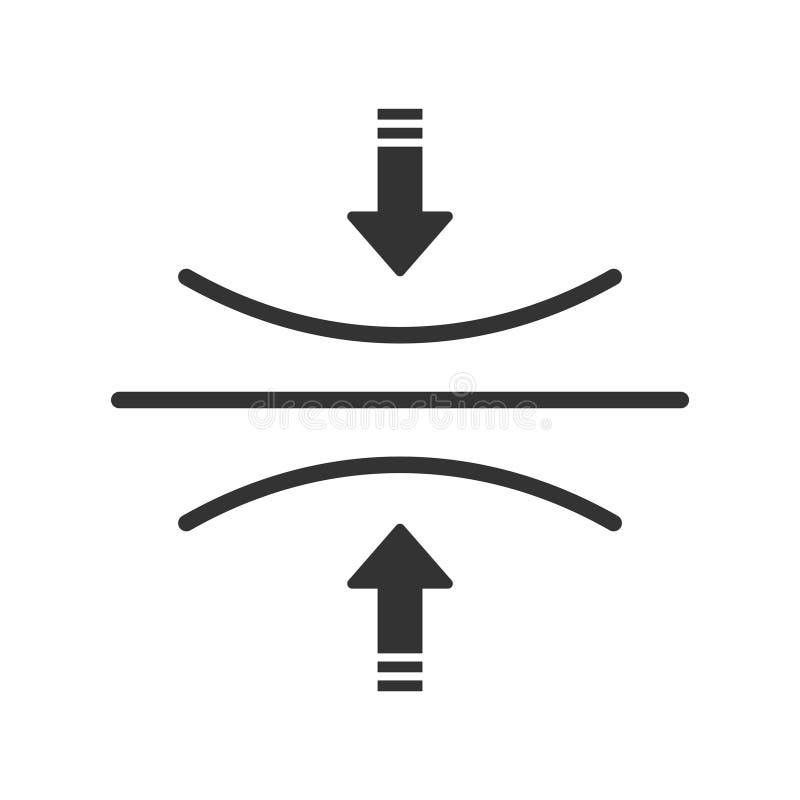 Why Cloud Computing?
Elasticity
Agility
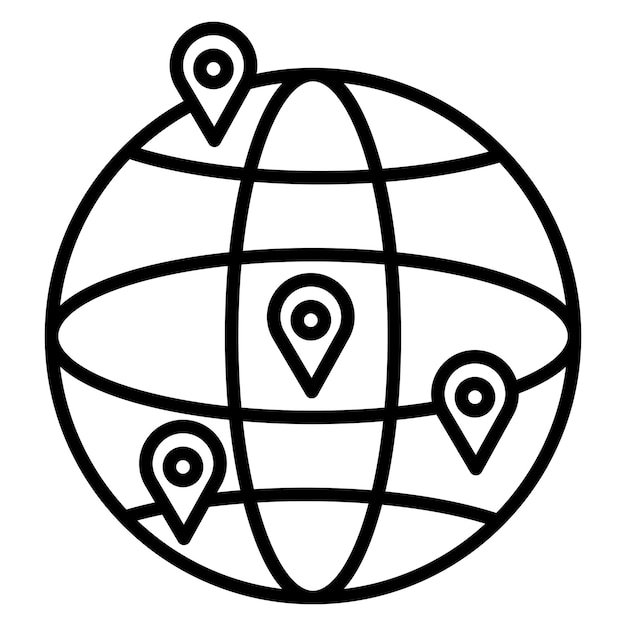 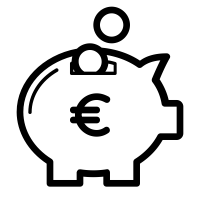 Global Deployment
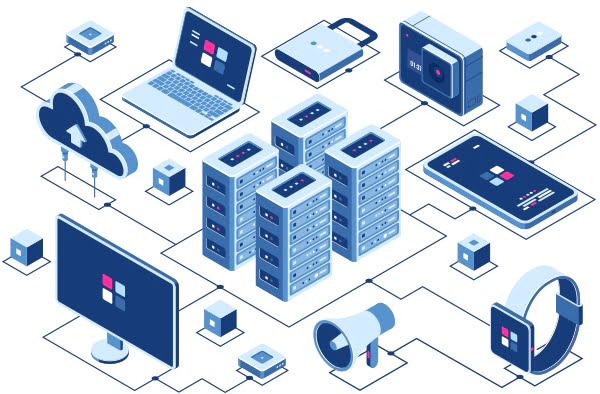 Cost Saving
Types of Cloud Systems
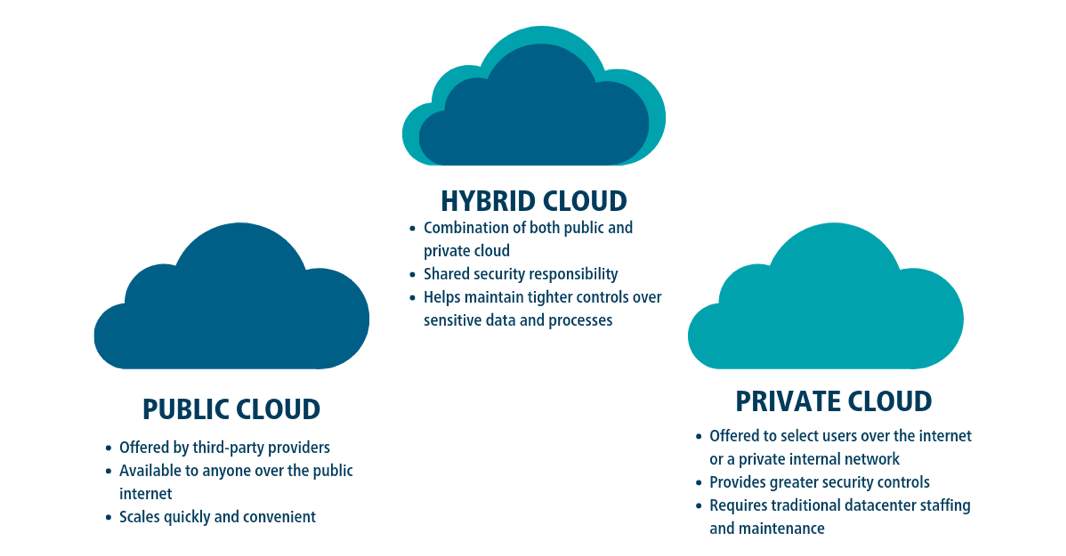 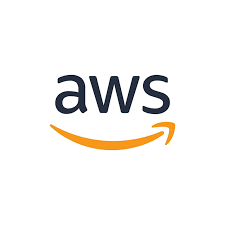 Main Cloud Services
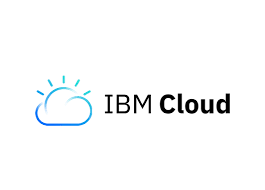 Infrastructure as a service (IaaS)
IaaS contains the basic building blocks for cloud IT and typically provides access to networking features, computers (virtual or on dedicated hardware), and data storage space. IaaS vendors can help you with the highest level of flexibility and management control over your IT resources and is the type most similar to existing IT resources that many IT departments 
and developers are familiar with.
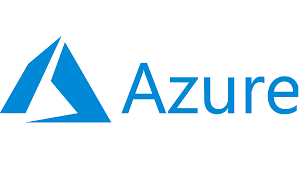 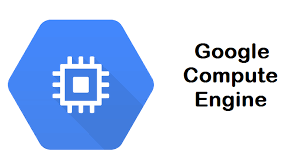 Main Cloud Services
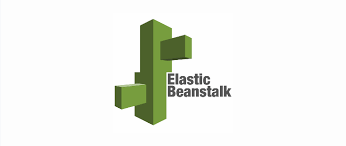 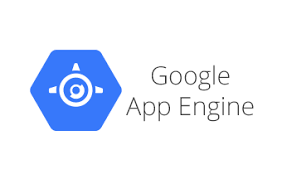 Platform as a service (PaaS)
PaaS vendors remove the need for organizations to manage the underlying infrastructure (usually hardware and operating systems), and this integration allows you to focus on the deployment and management of your applications. This helps you be more efficient, as you don’t need to worry about resource procurement, capacity planning, software maintenance, patching, or any of the other undifferentiated heavy lifting involved in running your application.
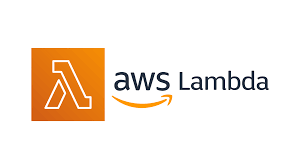 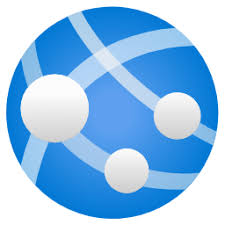 Azure App Service
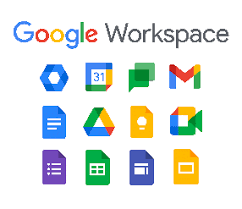 Main Cloud Services
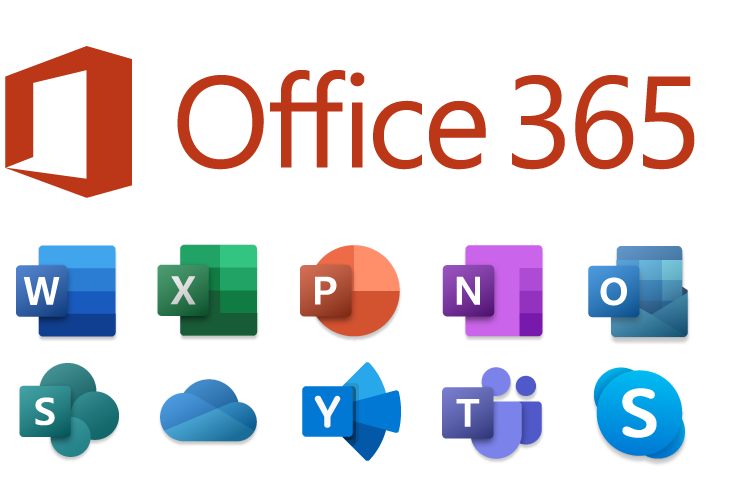 Software as a service (SaaS)
SaaS vendors provide you with software applications that are run and managed by the vendor. In most cases, people referring to SaaS are referring to third-party end-user applications. With a SaaS offering you do not have to worry about how the service is maintained or how the underlying infrastructure is managed;
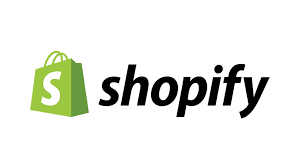 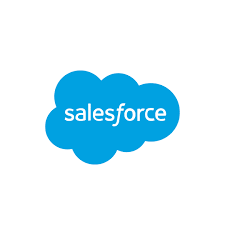 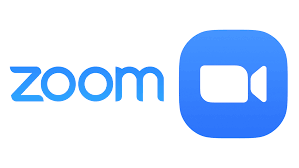 Platform(as a Service)
Infrastructure(as a Service)
Software(as a Service)
On Premise
Applications
Applications
Applications
Applications
Data
Data
Data
Data
Runtime
Runtime
Runtime
Runtime
Middleware
Middleware
Middleware
Middleware
O/S
O/S
O/S
O/S
Virtualization
Virtualization
Virtualization
Virtualization
Servers
Servers
Servers
Servers
Storage
Storage
Storage
Storage
Networking
Networking
Networking
Networking
IaaS vs. PaaS vs. SaaS
Y: You manage	C: Cloud Service Provider manage
Shared Responsibility Model
Security and Compliance is a shared responsibility between AWS and the customer. This shared model can help relieve the customer’s operational burden as AWS operates, manages and controls the components from the host operating system and virtualization layer down to the physical security of the facilities in which the service operates. Customers should carefully consider the services they choose as their responsibilities vary depending on the services used, the integration of those services into their IT environment, and applicable laws and regulations. The nature of this shared responsibility also provides the flexibility and customer control that permits the deployment.
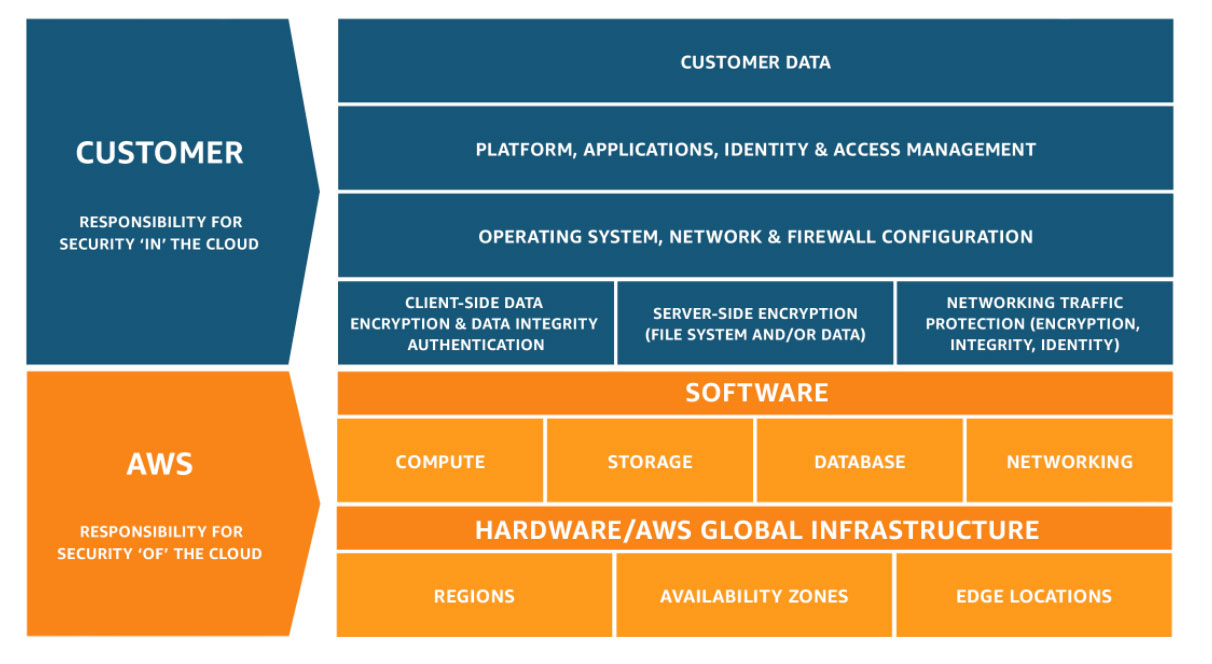 Microservices
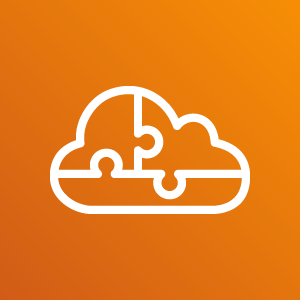 Microservices are an architectural and organizational approach to software development where software is composed of small independent services that communicate over well-defined APIs. These services are owned by small, self-contained teams.
Microservices architectures make applications easier to scale and faster to develop, enabling innovation and accelerating time-to-market for new features.
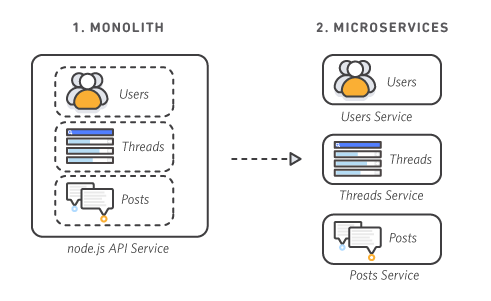 Monolithic vs. Microservices Architecture
Monolithic vs. Microservices Architecture
With monolithic architectures, all processes are tightly coupled and run as a single service.
This means that if one process of the application experiences a spike in demand, the entire architecture must be scaled. 
Adding or improving a monolithic application’s features becomes more complex as the code base grows. 
This complexity limits experimentation and makes it difficult to implement new ideas. 
Monolithic architectures add risk for application availability because many dependent and tightly coupled processes increase the impact of a single process failure.
With a microservices architecture, an application is built as independent components that run each application process as a service.
These services communicate via a well-defined interface using lightweight APIs. 
Services are built for business capabilities and each service performs a single function. 
Because they are independently run, each service can be updated, deployed, and scaled to meet demand for specific functions of an application.
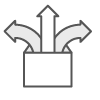 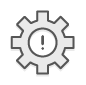 Characteristics of Microservices
Autonomous
Each component can be developed, deployed, operated, and scaled without affecting the functioning of other services. 
Services do not need to share any of their code or implementation with other services. 
Any communication between individual components happens via well-defined APIs.
Specialized
Each service is designed for a set of capabilities and focuses on solving a specific problem.
If developers contribute more code to a service over time and the service becomes complex, it can be broken into smaller services.
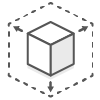 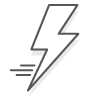 Benefits of Microservices
Agility
Flexible Scaling
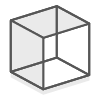 Reusable Code
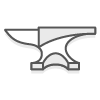 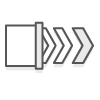 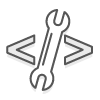 Resilience
Easy Deployment
Technological Freedom
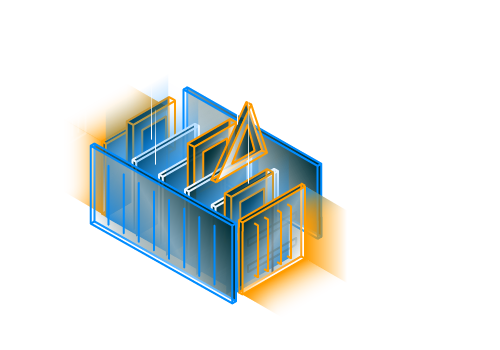 What are Cloud Containers?
Cloud containers are software code packages that contain an application’s code, its libraries, and other dependencies that it needs to run in the cloud. 
Traditionally, software had to be packaged in multiple formats to run in different environments such as Windows, Linux, Mac, and mobile. However, a container packages the software and all of its dependencies into a single file that can run anywhere.
Benefits
Use Cases
How do cloud containers work?
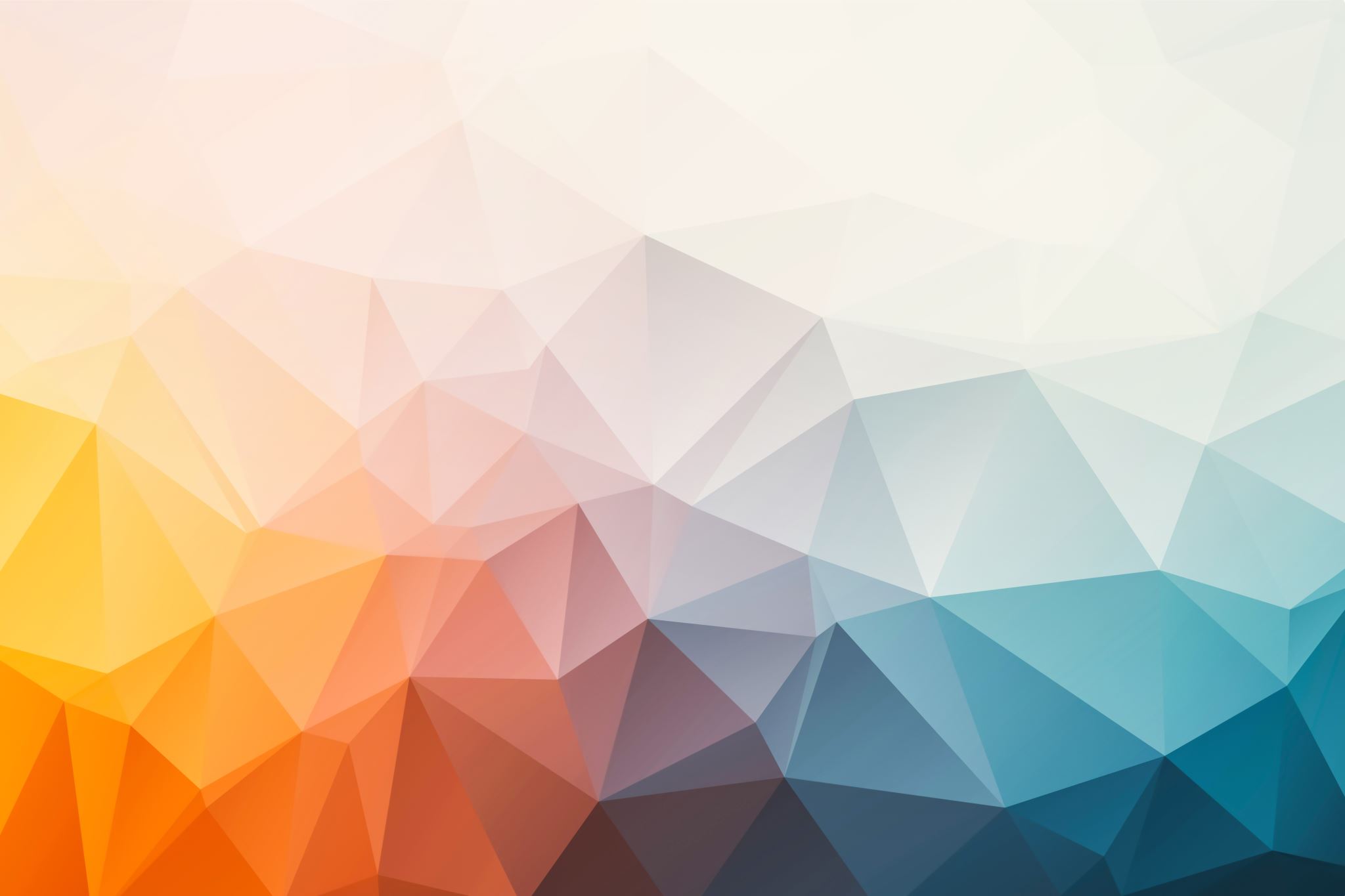 Summary
Why Cloud Computing?
Monolithic vs. Microservices Architecture
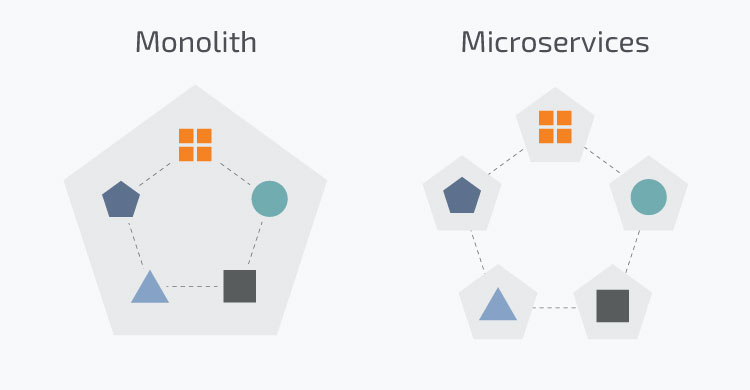 Benefits of Microservices
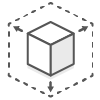 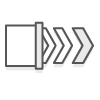 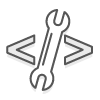 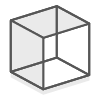 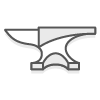 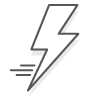 Easy Deployment
Flexible Scaling
Technological Freedom
Reusable Code
Resilience
Agility
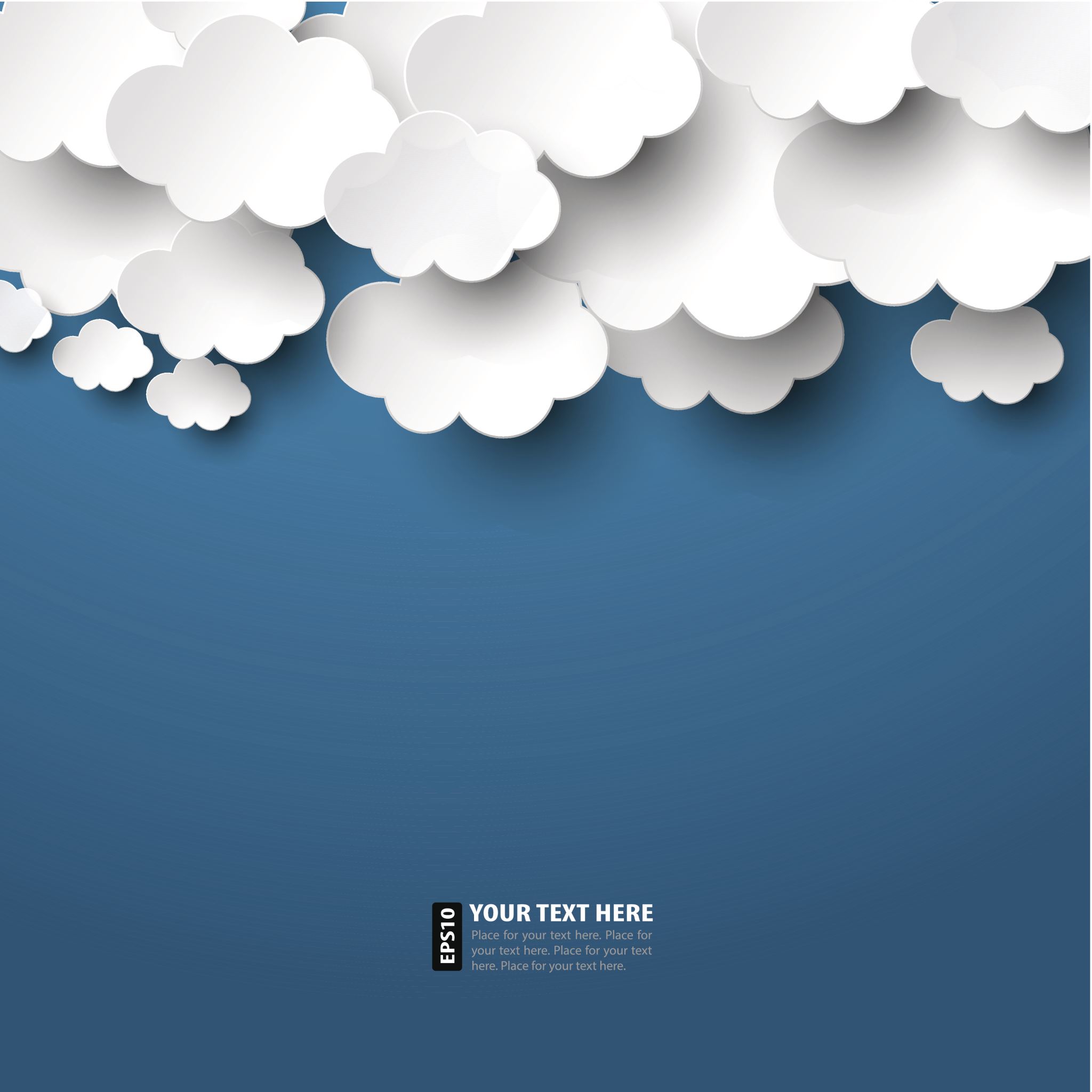 What is Cloud Native?
Cloud native is the software approach of building, deploying, and managing modern applications in cloud computing environments. Modern companies want to build highly scalable, flexible, and resilient applications that they can update quickly to meet customer demands. To do so, they use modern tools and techniques that inherently support application development on cloud infrastructure. These cloud-native technologies support fast and frequent changes to applications without impacting service delivery, providing adopters with an innovative, competitive advantage.
Cloud Native Architecture Principles
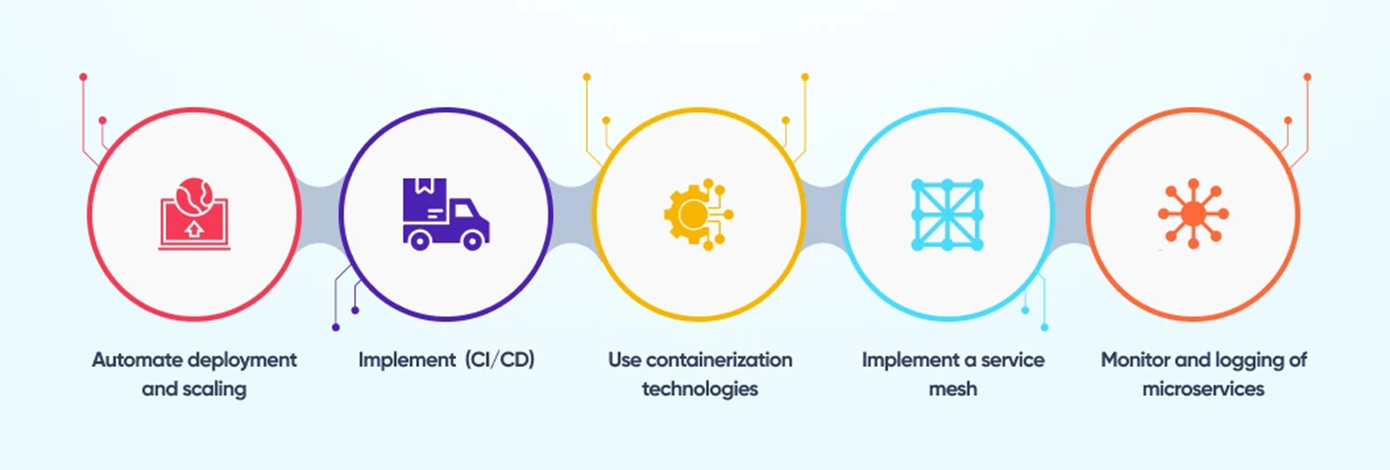